Opioid-, amphetamine-, and cocaine-induced deaths in Australia: August 2018
Opioid-, amphetamine- and cocaine-induced deaths
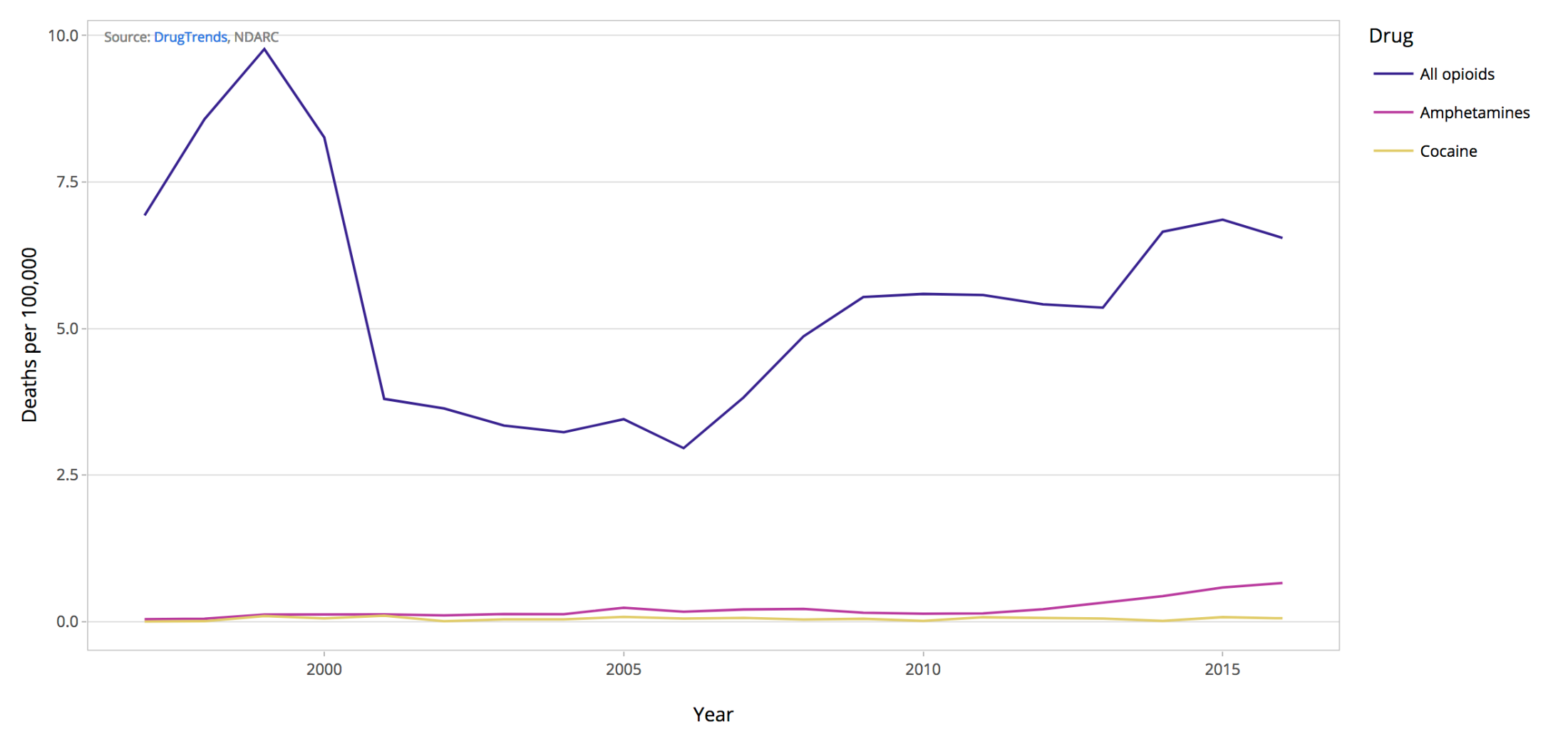 Opioid-induced deaths by intent
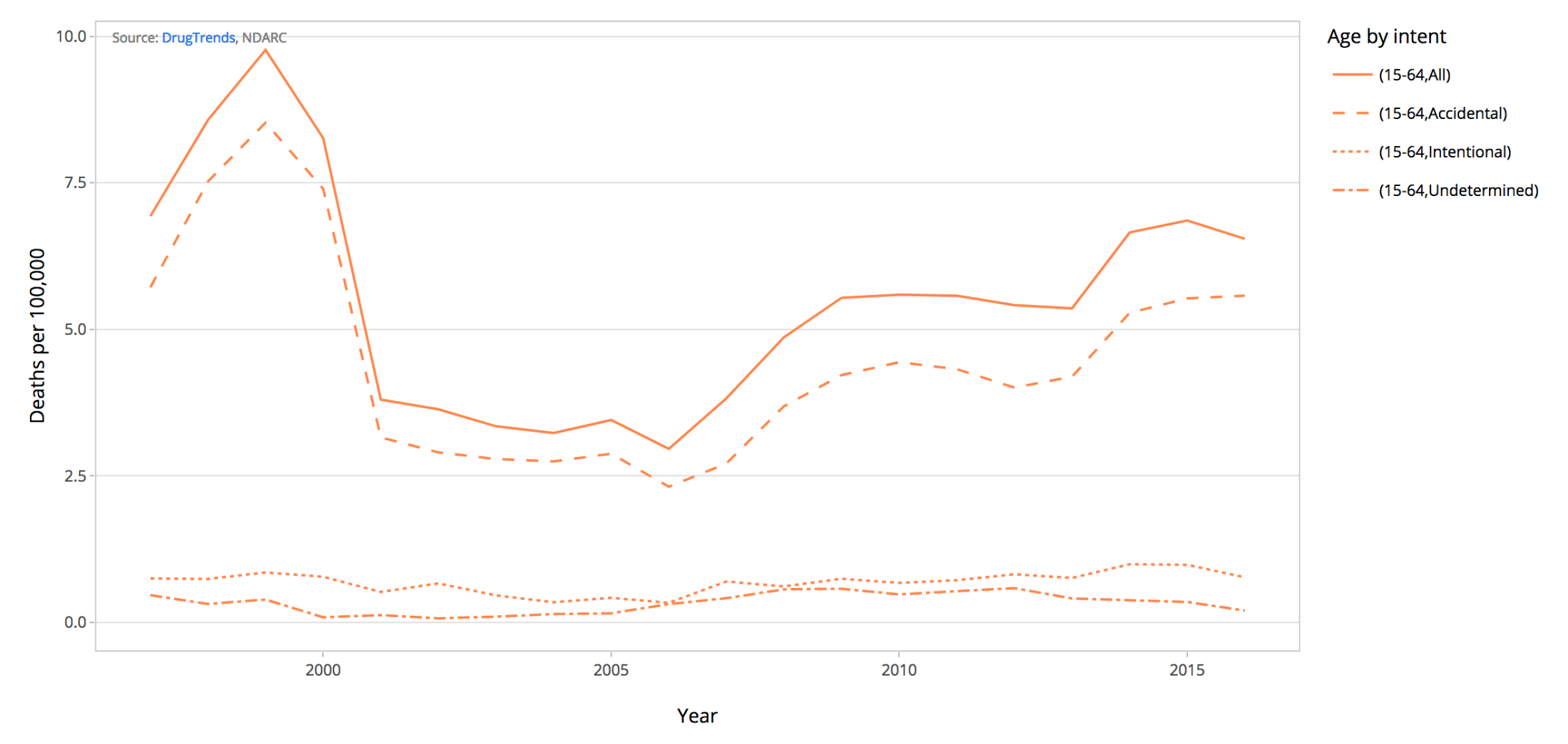 Opioid-induced deaths by opioid
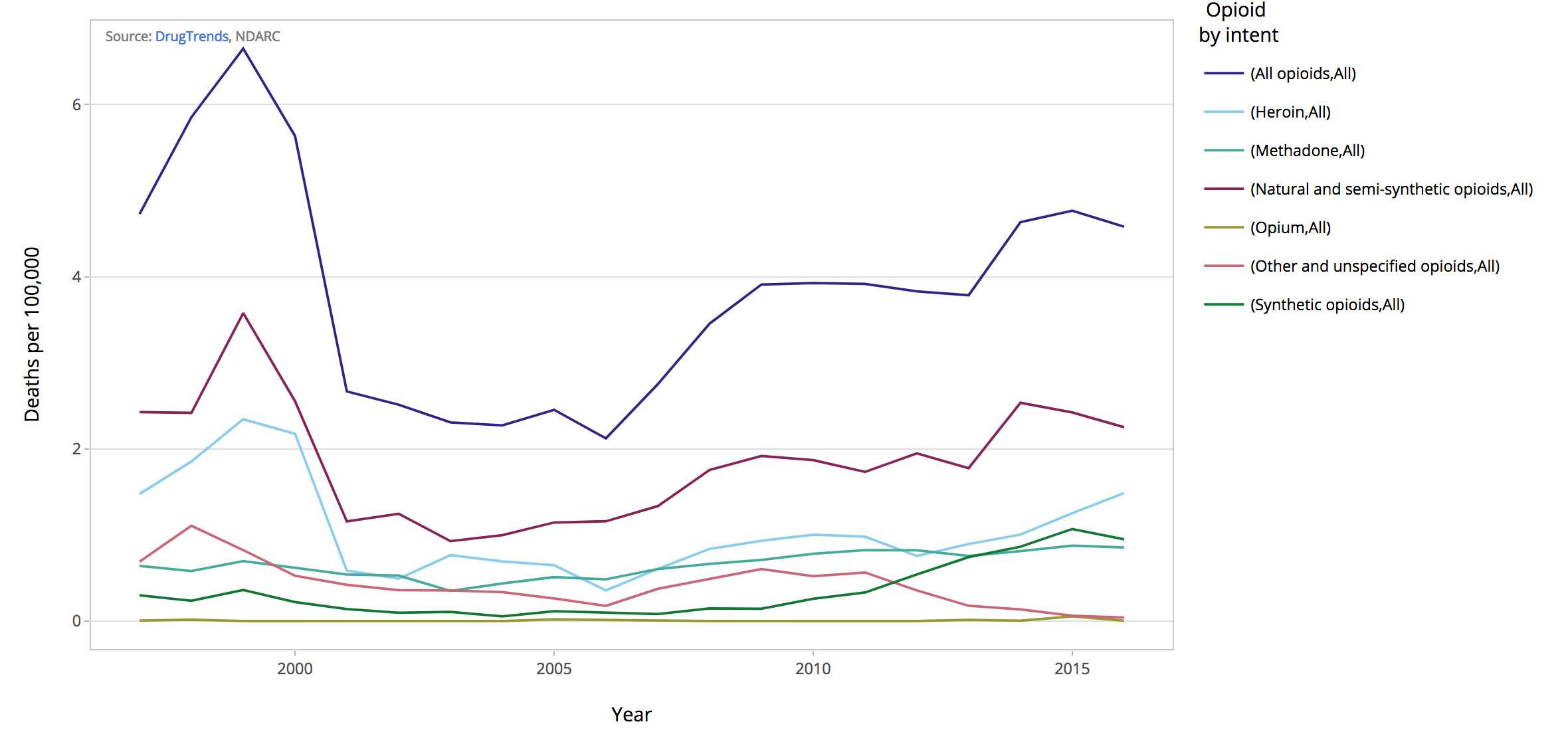 Natural and semi-synthetic opioids include morphine, codeine and oxycodone
Synthetic opioids include fentanyl, tramadol and pethidine
Opioid-induced deaths by 10 year age group
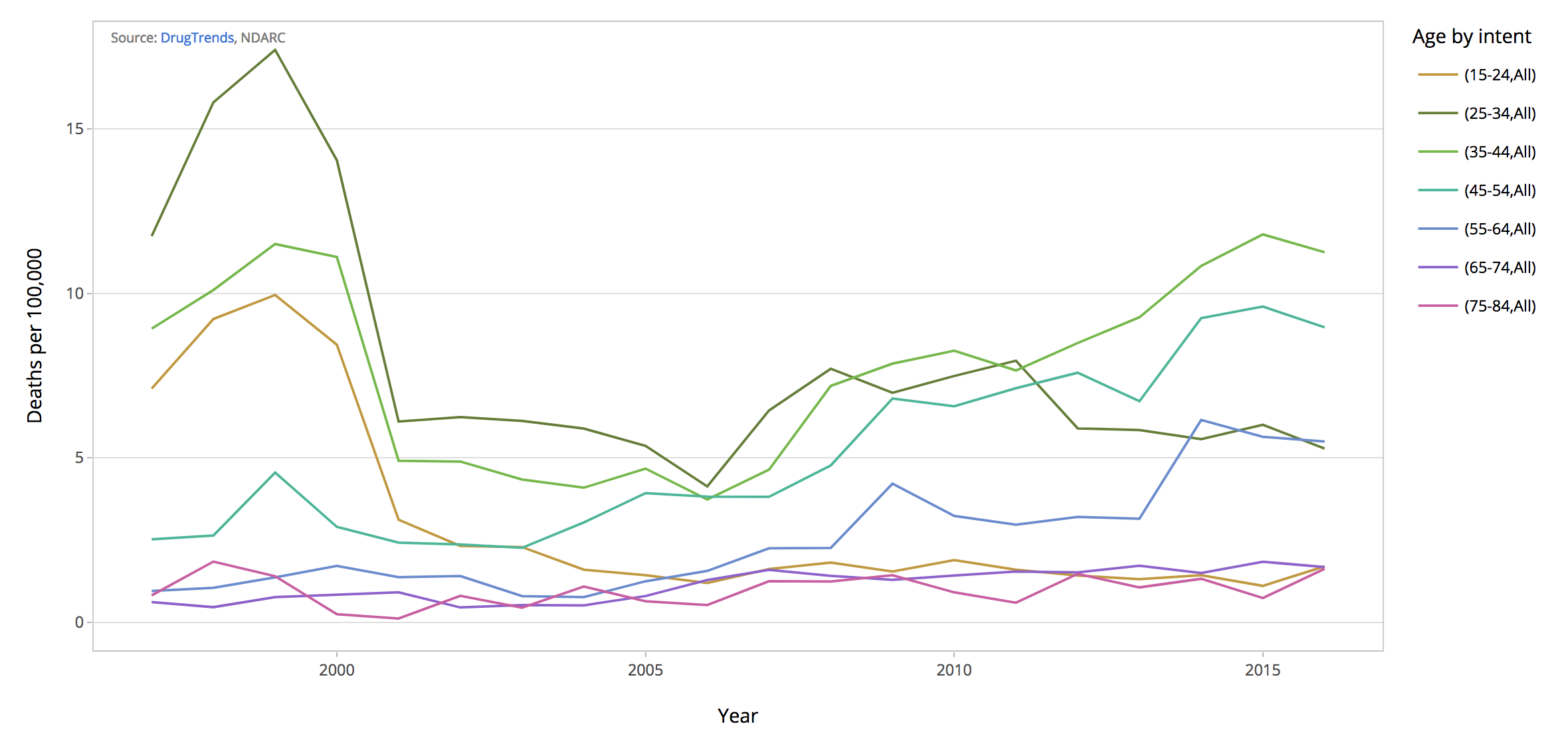 Opioid-induced deaths by opioid and sex
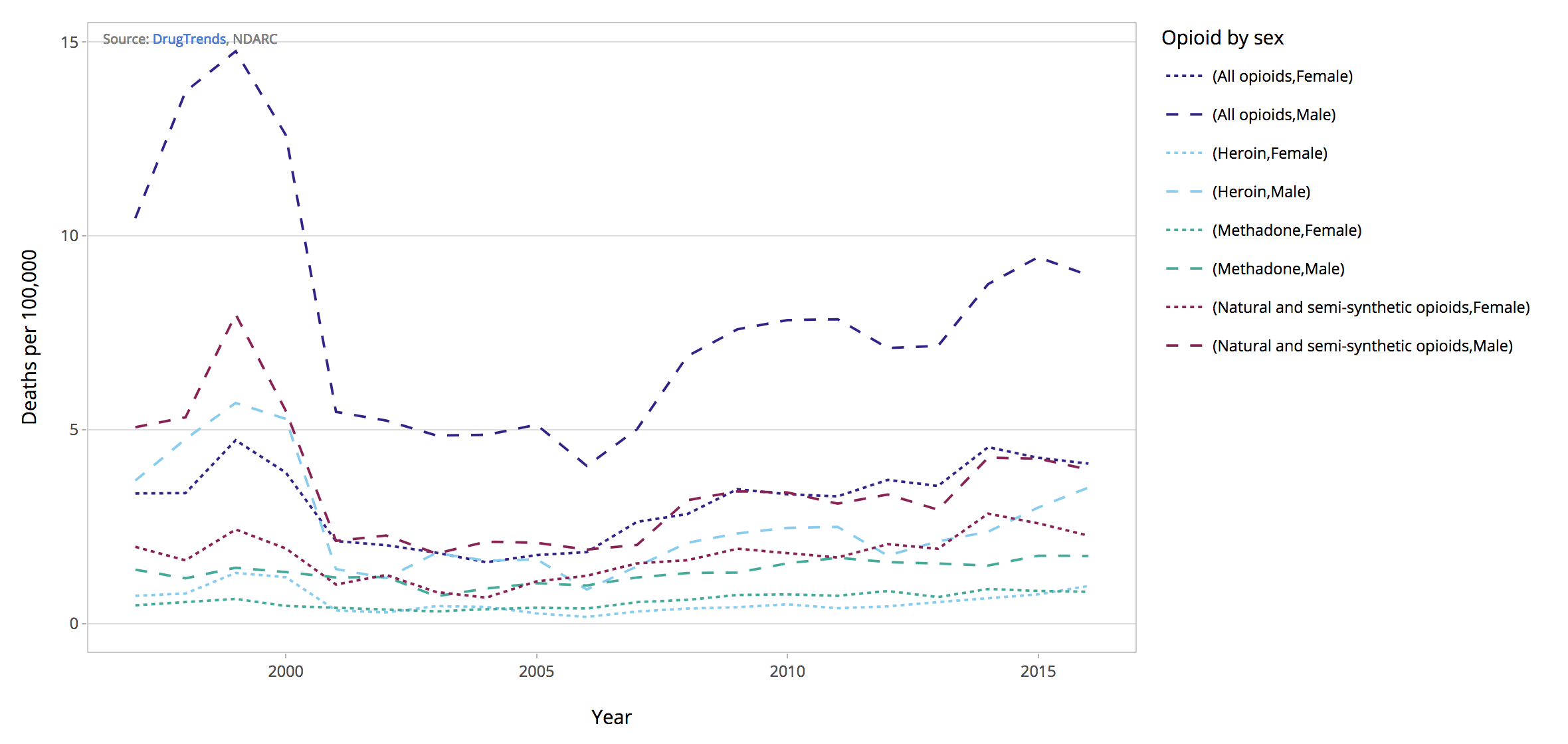 Natural and semi-synthetic opioids include morphine, codeine and oxycodone
Opioid-induced deaths by opioid and sex
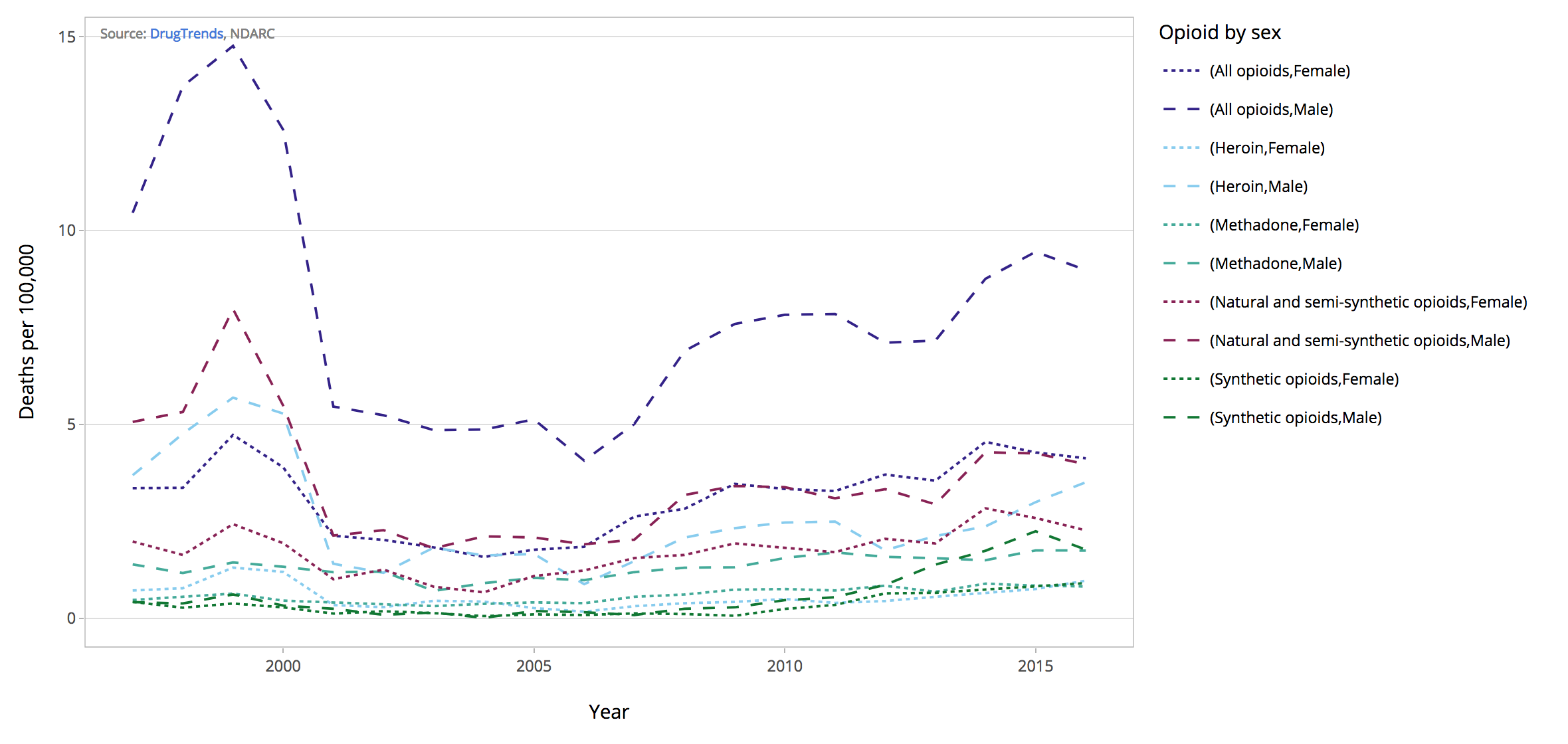 Natural and semi-synthetic opioids include morphine, codeine and oxycodone
Synthetic opioids include fentanyl, tramadol and pethidine
Opioid-induced deaths with other drugs contributing
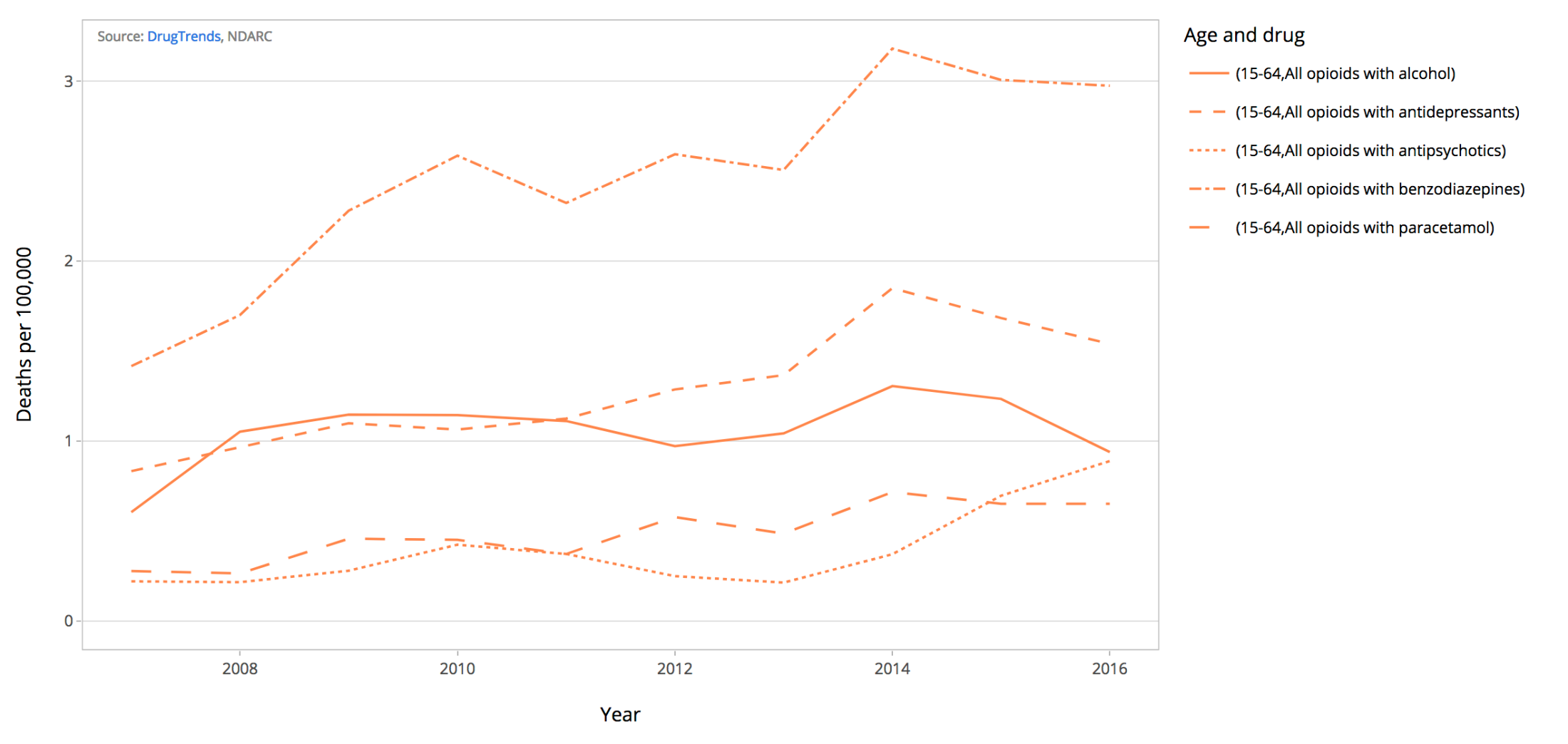 Opioid-induced deaths: exclusive opioids
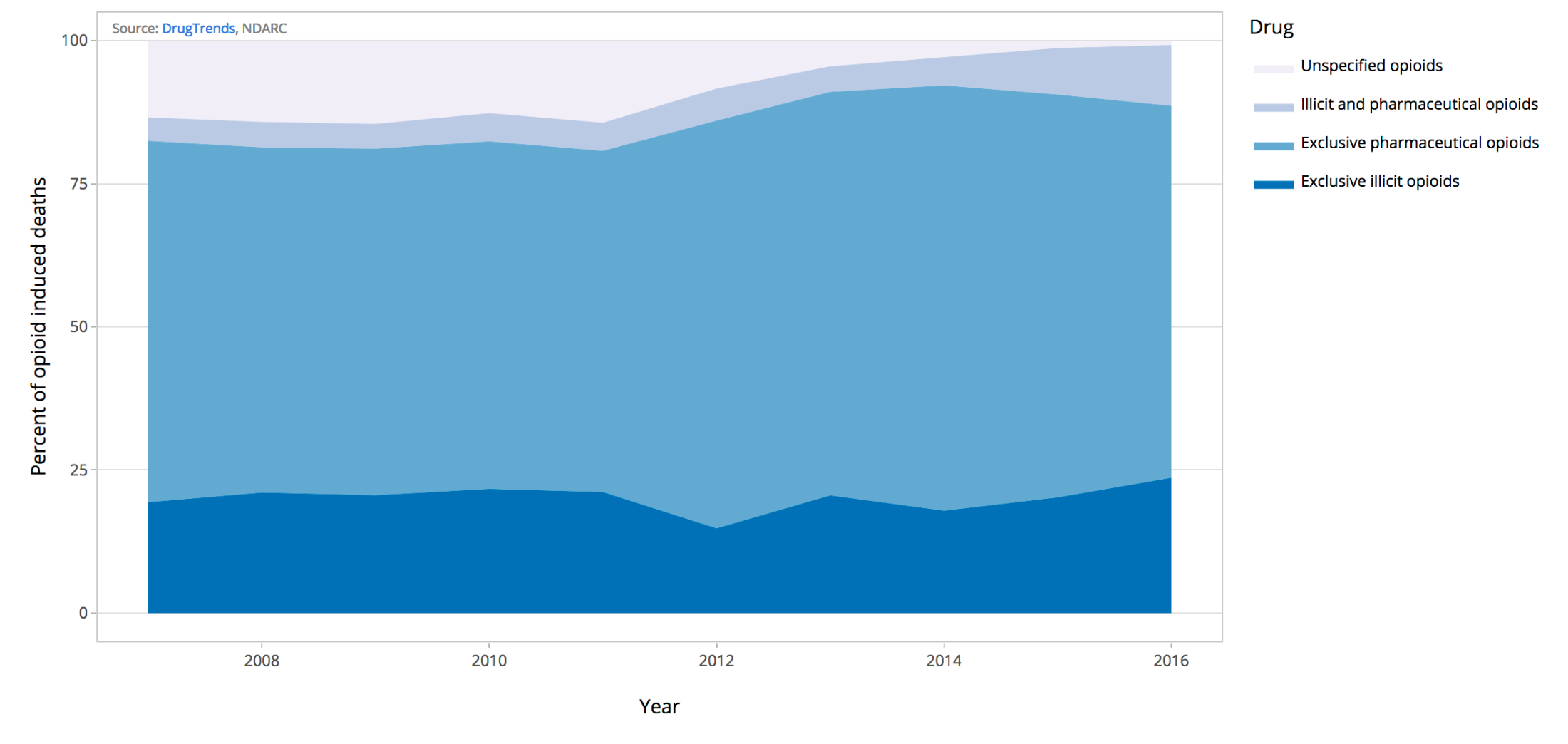 Illicit opioids include heroin and opium however, the majority of these deaths are attributable to heroin
Pharmaceutical opioids include morphine, methadone, oxycodone, codeine, fentanyl, tramadol and pethidine
Opioid-induced deaths: exclusive opioids
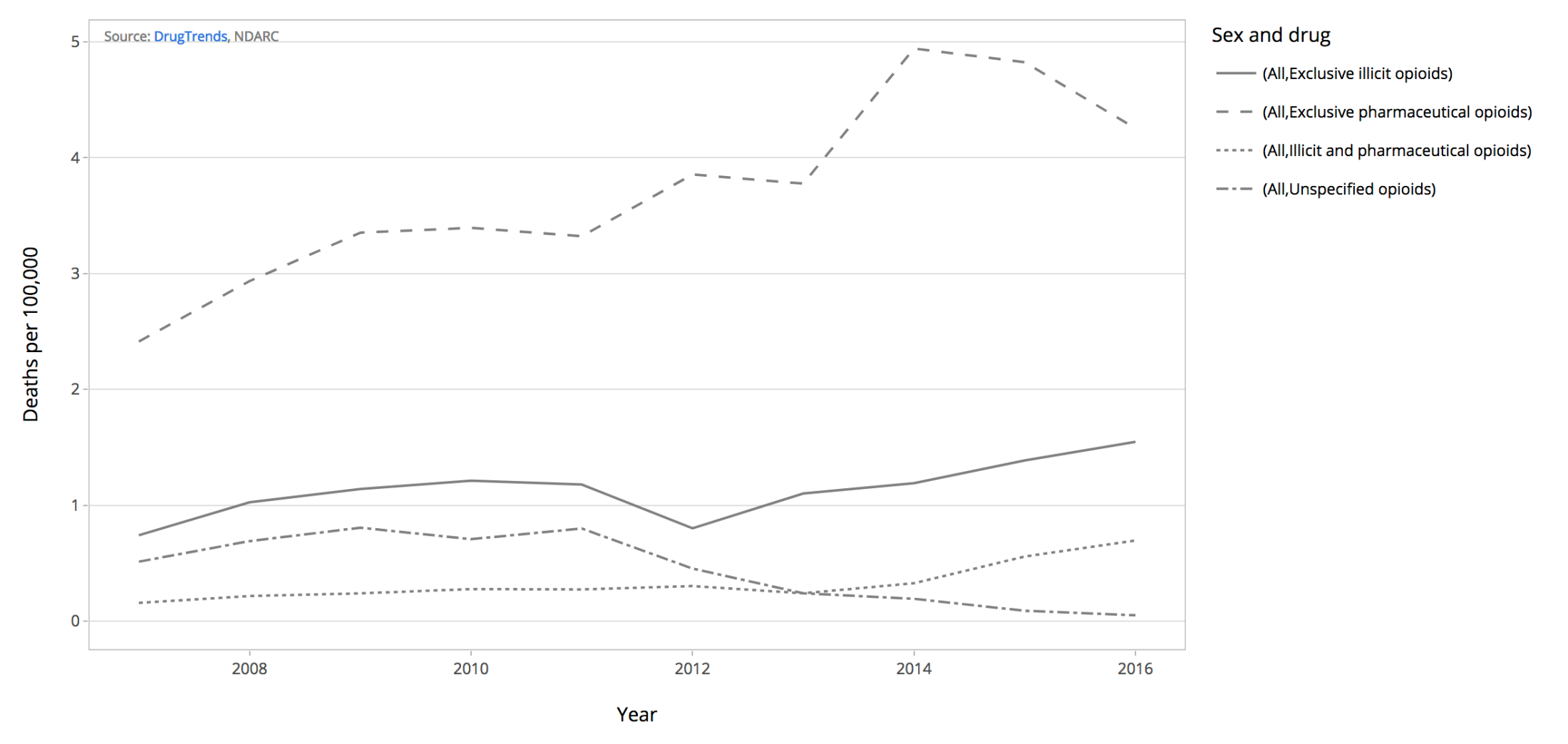 Exclusive illicit opioids refers to deaths that are attributable exclusively to heroin and/or opium (the majority of these deaths are attributable to heroin) 
Exclusive pharmaceutical opioids refers to deaths that are attributable exclusively to opioids including  morphine, methadone, oxycodone, codeine, fentanyl, tramadol and pethidine
Illicit and pharmaceutical opioids refers to deaths that are attributable to both illicit and pharmaceutical opioids
Further information
Acknowledgements:
Thanks to Lauren Moran and Shell McConville of the ABS for their assistance with the data provided for this bulletin.

This work was supported by funding from the Australian Government under the Drug and Alcohol Program.

Recommended citation: Roxburgh, A., Dobbins, T., Degenhardt, L. and Peacock, A. (2018). Opioid-, amphetamine-, and cocaine-induced deaths in Australia: August 2018. Sydney: National Drug and Alcohol Research Centre, UNSW

Related Links:
Data visualisations 				https://drugtrends.shinyapps.io/Deaths
For more information on NDARC research, go to: 	http://ndarc.med.unsw.edu.au/
For more information about the ABS, go to: 		http://www.abs.gov.au
For more information on ICD coding go to: 		http://www.who.int/classifications/icd/en/
For more research from the Drug Trends program go to: 	https://ndarc.med.unsw.edu.au/program/drug-trends
University of New South Wales, Sydney NSW 2052 
Phone: +61 2 9385 0333       Fax: +61 2 9385 0222
Contact us: 				drugtrends@unsw.edu.au